PRESS RELEASE
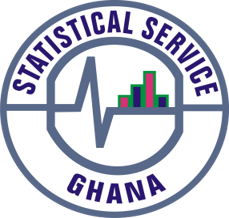 GHANA PRODUCER PRICE INDEX AND INFLATION 
JULY 2023
16th AUGUST 2023
In this release, we present:
Definition and Measurement of the Producer Price Index (PPI)

Producer Price Index and Producer Inflation for July 2023

Disaggregation of the July 2023 Producer Inflation 

Highlights of July 2023 Producer Inflation
16/08/2023
2
Definition and Measurement of PPI and Inflation (1/2)
The Producer Price Index (PPI) measures the average change over time in the selling prices of goods and services as received by domestic producers.

Price collected for the computation of PPI are known as factory gate prices, which are the prices firms assign to their products.

These prices exclude sales and excise taxes, government subsidies other costs incurred by other intermediaries and consumers

The rate of Producer Inflation is the relative change in PPI between periods
16/08/2023
3
Definition and Measurement of PPI and Inflation (2/2)
PPI computation is based on a fixed basket of products.

Firms are the primary source of data

Firms are selected based on the Integrated Business Establishment Survey

Variables for the computation of  PPI are weights, prices, quantities and products.

Two reference periods for the computation of PPI are the weight reference (industry and product shares) and the index reference for price comparison.

The computation is done from a dual time perspective, monthly and annually
16/08/2023
4
Reference Periods - PPI and Inflation
Weight Reference-2019
Weight reference at the industry level is based on 2019 Gross Value Output (GVO)

Selection of firms is based on the Integrated Business Establishment Survey (II)

Index Reference (Price Comparison)– March 2020 to February 2021 =100
16/08/2023
5
PPI Weights
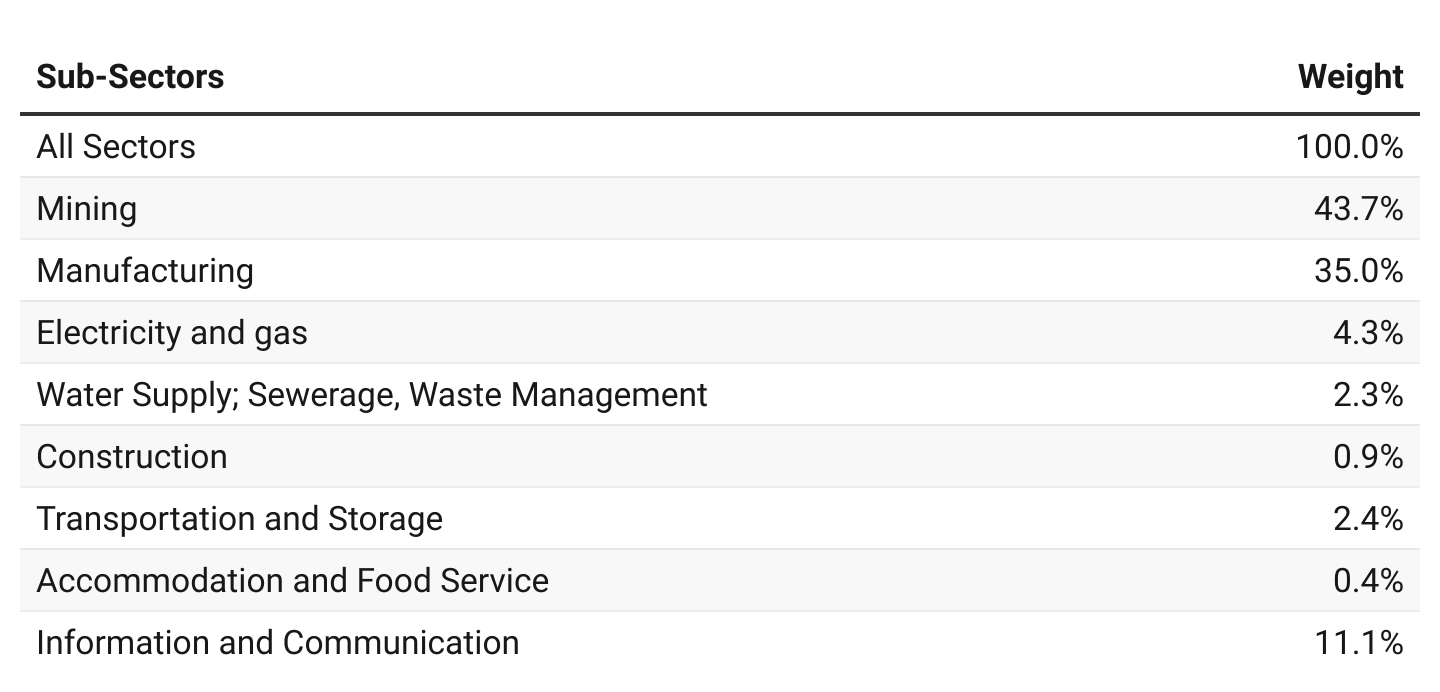 16/08/2023
6
Producer Price Index and Producer Inflation for July 2023
Year-on-year inflation rate at factory prices for all goods and services was 32.7 % in July 2023.

The monthly producer inflation rate was 0.8%.
16/08/2023
7
Disaggregation of the June and July 2023 Producer Inflation by Sectors
16/08/2023
8
Disaggregation of the July 2023 Producer Inflation by Sub-Sectors
16/08/2023
9
Change in Sub-Sector Producer Inflation for July 2023
16/08/2023
10
Producer Inflation for Manufacturing Sub-Sector for July 2023
16/08/2023
11
Producer Inflation for Mining and Quarrying Sub-Sector for July 2023
16/08/2023
12
Producer Inflation for Construction Sub-Sector for July 2023
18/08/2023
13
Producer Inflation for Services Sub-Sector for July 2023
16/08/2023
14
Highlights (1/2)
28.0%
Manufacturing
38.9 %
Mining and quarrying
35.7 %
Industry
69.6%
Electricity and gas
38.5%
Water supply, sewerage and waste management
32.7%
July 2023 yearly Producer Inflation
29.2%
June 2023 yearly Producer Inflation
46.0 %
Transport and storage
17.0%
Service
18.5%
Construction
35.0 %
Accommodation and food
11.1%
Information and communication
16/08/2023
15
Highlights (2/2)
1.6 %
Mining and quarrying
0.3%
Manufacturing
0.9 %
Industry
0.0%
Water supply, sewerage and waste management
0.0%
Electricity and gas
0.0%
Service
0.8 %
July 2023 monthly Producer Inflation
0.1 %
Construction
0.0 %
Transport and storage
0.6 %
June 2023 monthly producer inflation
0.7%
Accommodation and food
-0.1%
Information and communication
16/08/2023
16
THANK YOUEnd of Press Release for July 2023 Producer Price IndexFor enquiries, please contact:Mr. Anthony Krakah(Head, Business & Industrial Statistics, GSS)Anthony.krakah@statsghana.gov.gh
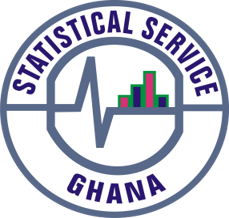